يركل كرة كبيرة لشخص آخر
المعلمة: هبه الضميري
أستخدام الصور التالية كبطاقات لتعريف الطفل على مهارة المراد  تعلمها
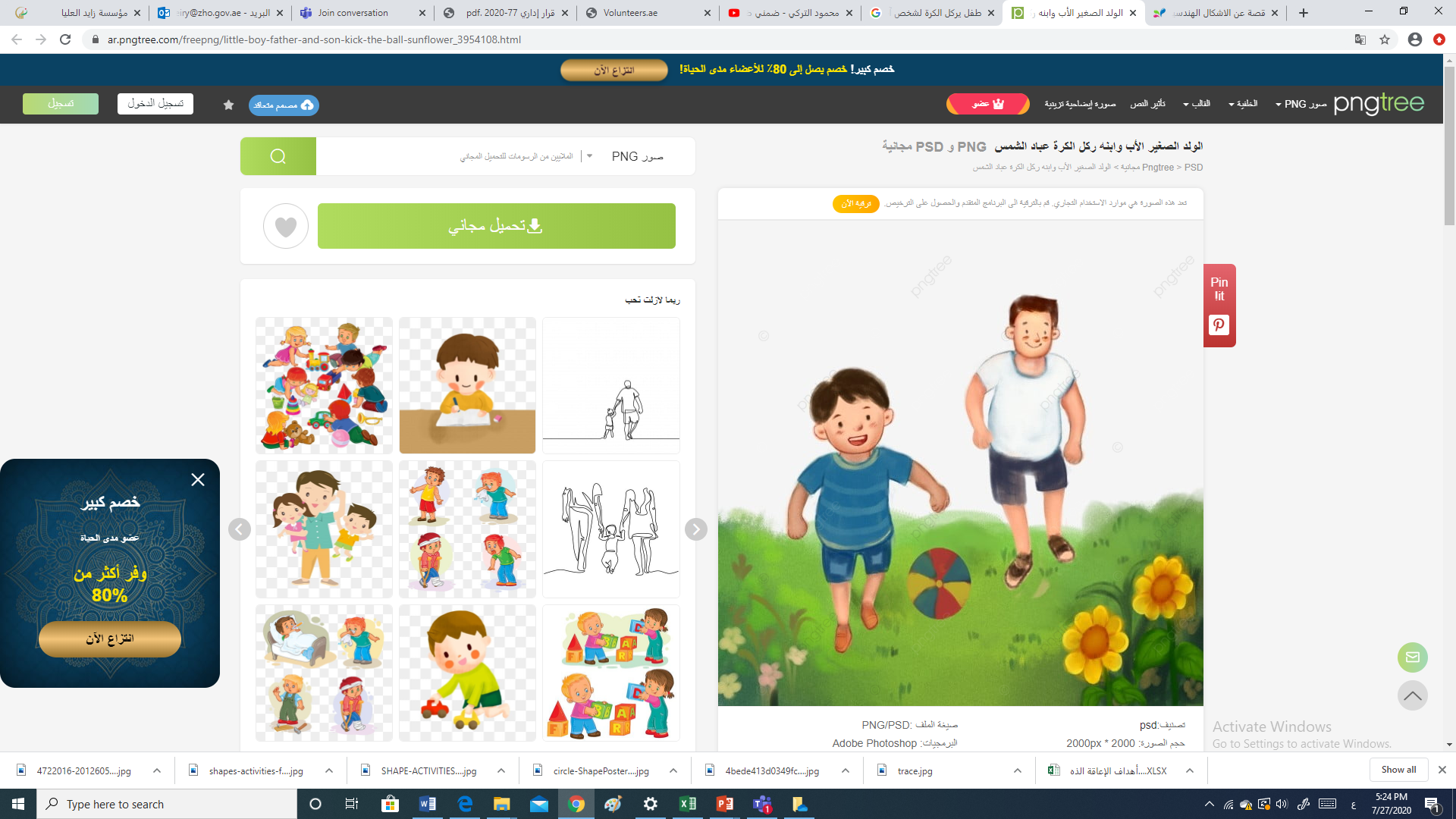 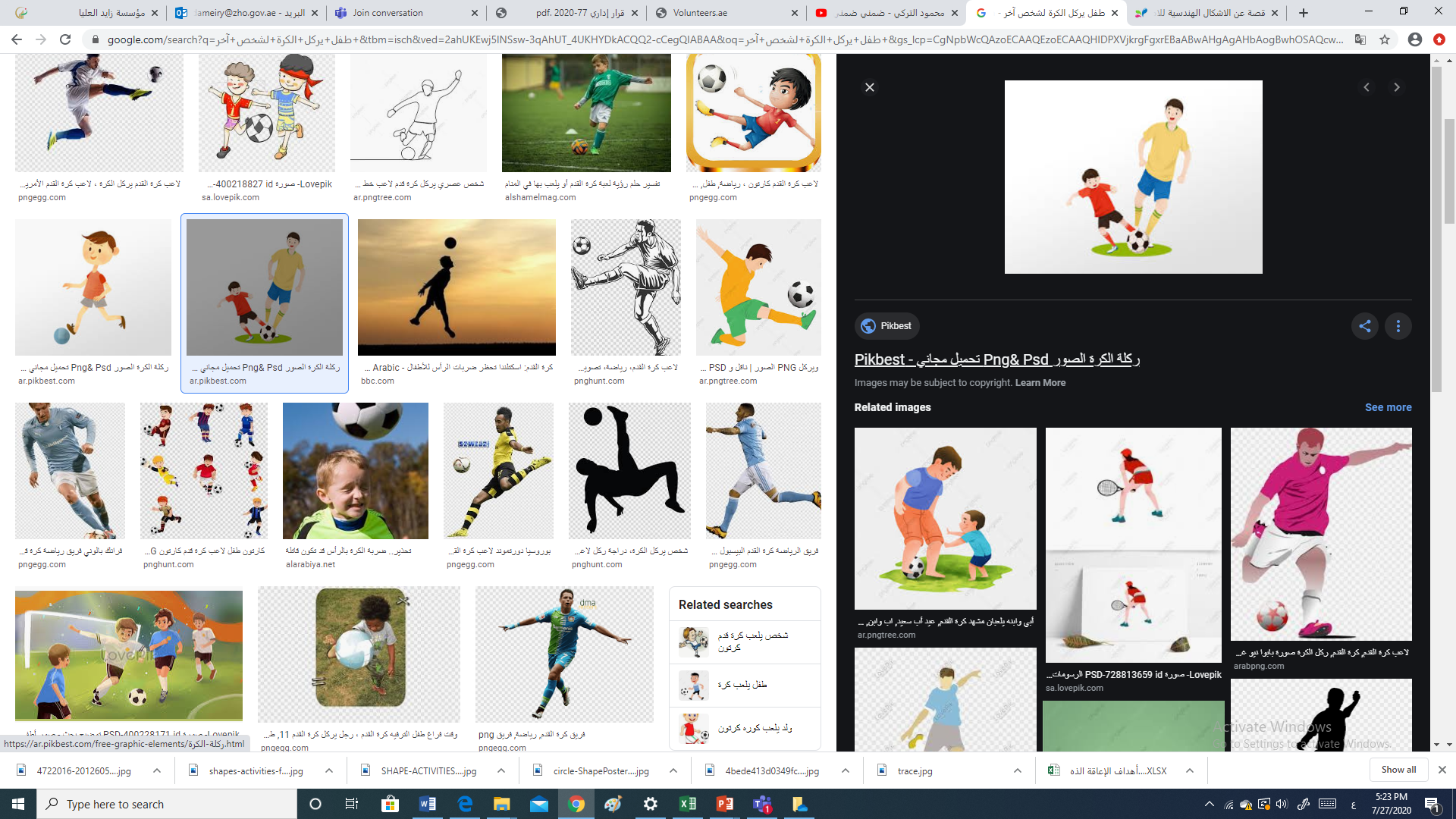 كرة القدم هواتي
أن يركل الطالب كرة كبيرة لشخص آخر
.أن يحافظ الطفل على توازنه أثناء ركل الكرة .
.أن يمرر الطالب الكرة بالاتجاه الصحيح ( نحو شخص آخر) .
.أن يقلد الطالب المعلم في ركل الكرة .
فيديو تعليمي ركل الكرة
https://www.youtube.com/watch?v=H8g7lpFdD30
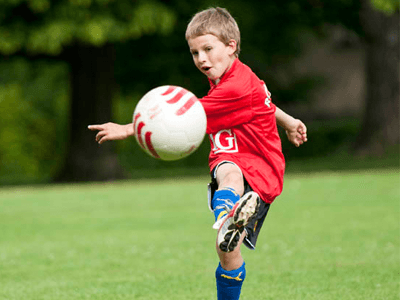 https://www.youtube.com/watch?v=hXRlBKVfPnw
أغنية كرة القدم
5
فيديو تعليمي ركل الكرة
https://www.youtube.com/watch?v=H8g7lpFdD30
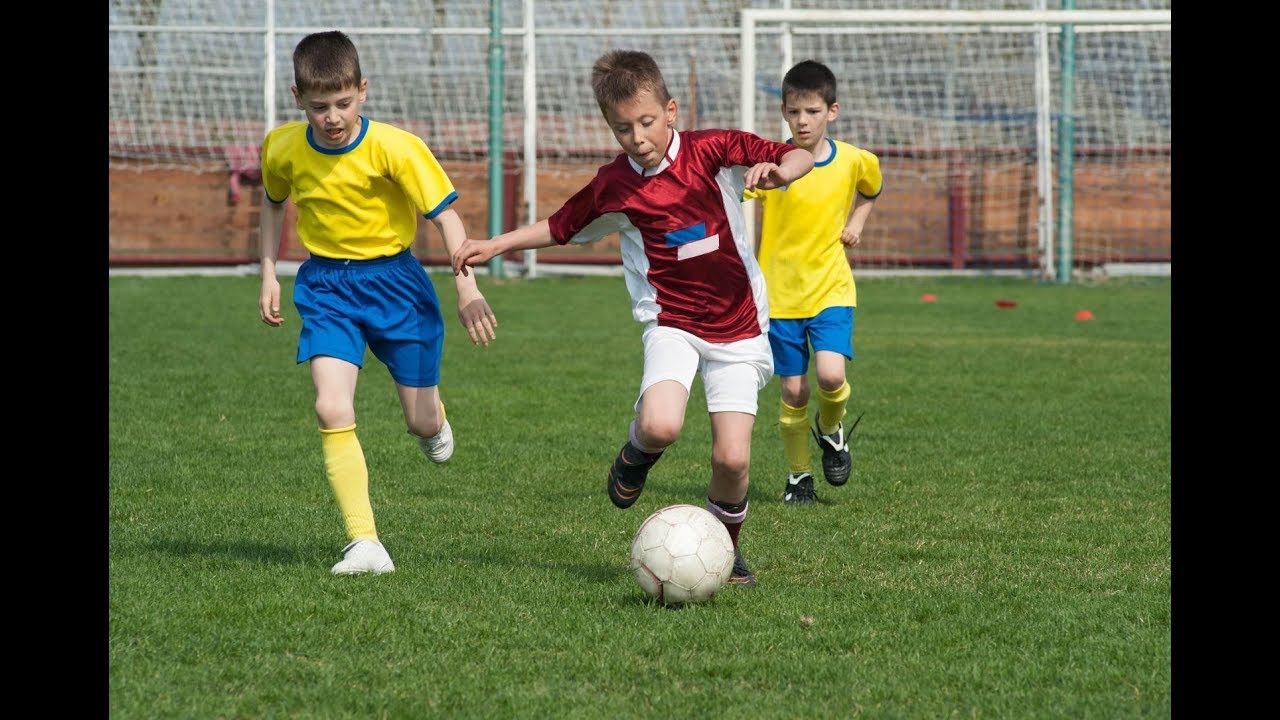 https://www.youtube.com/watch?v=k-HNbupj-kY
أغنية كرتي الكبيرة
7
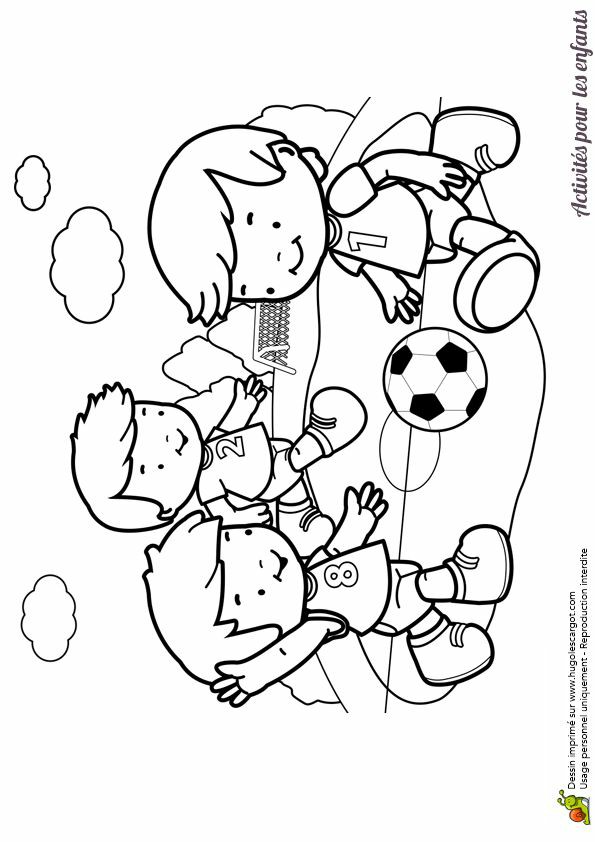 أوراق عمل
لون الصورة
أوراق عمل
لون الصورة
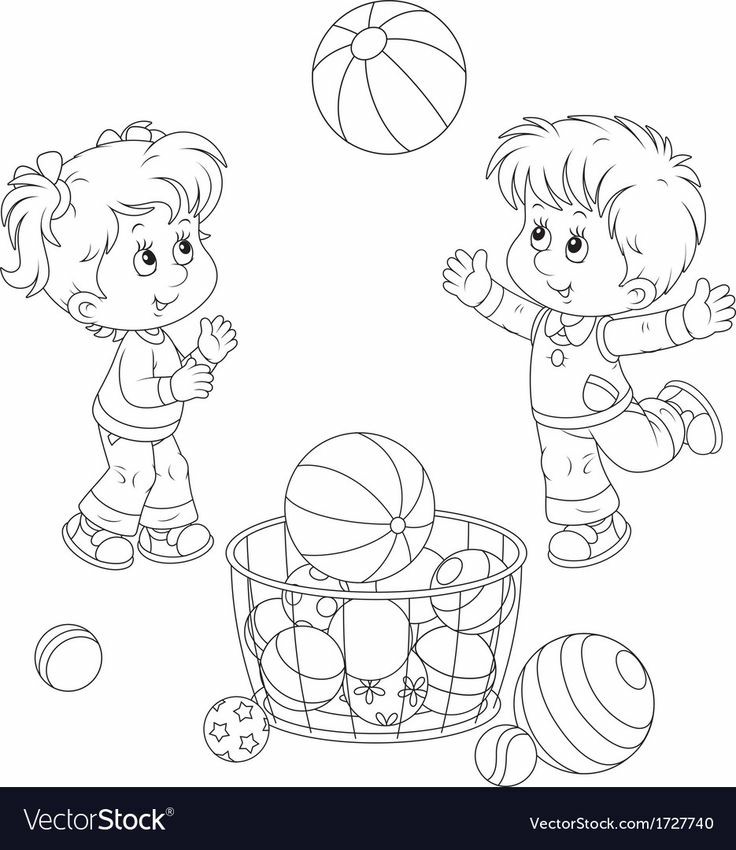 أوراق عمل
لون الصورة
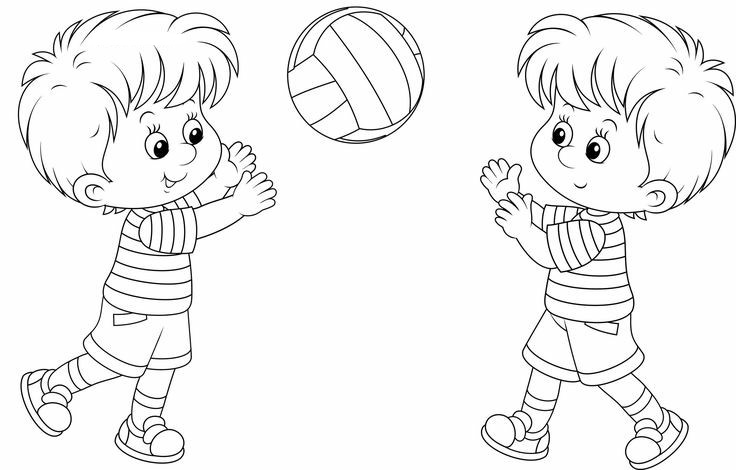 أوراق عمل
لون الصورة
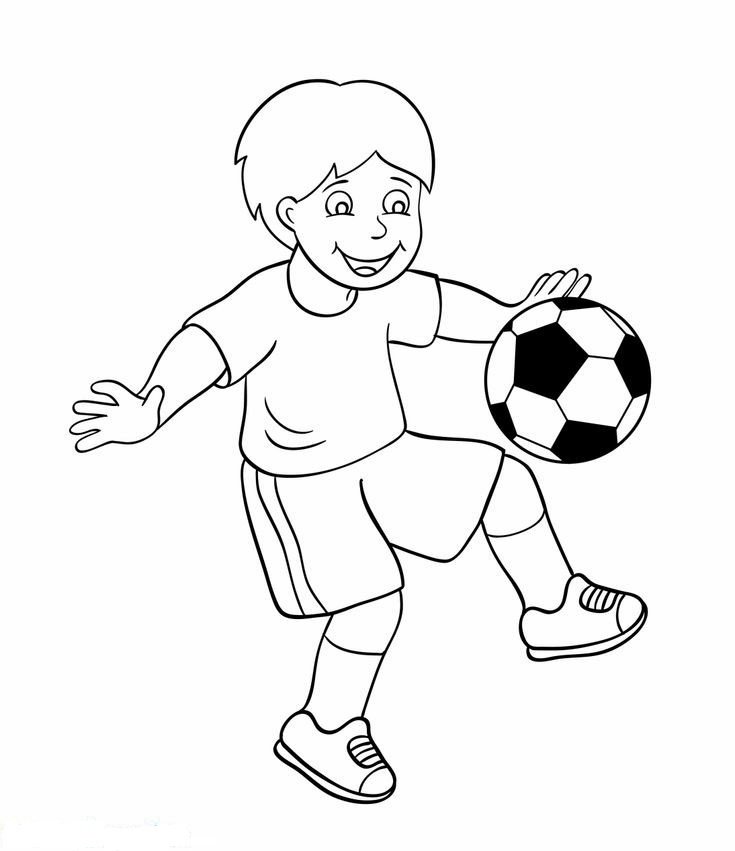